Year 3: Animals Including Humans Knowledge Organiser - Spring
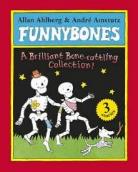 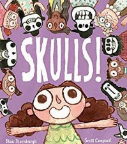